Available with:
Scenario level:
A day in the life of a Law student using Copilot Chat
Microsoft 365 Copilot Chat
Start
Benefits
Save 45 minutes per day
More time to study
Enhance experiences​
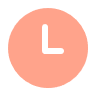 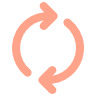 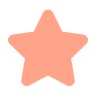 8:15 am​
8:45 am
11:00 am
Alex
is a Law student
Alex needs to connect with her professor before lecture for the day, so she has Copilot Chat draft an email addressing her questions regarding the amicus brief requirements.
Alex asks Copilot Chat to create an outline for today's chapter of the criminal law textbook so she can organize her notes accordingly before the lecture begins.
Alex creates a study guide with Copilot Chat as her personal study assistant to test her comprehension as she preps for her midterm exams.
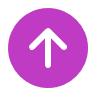 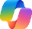 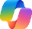 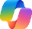 Copilot Chat 1
Copilot Chat 1
Copilot Chat 1
Benefit: Easily catch up on mail and focus on the most important messages to address. Use additional time to prepare for the day.
Benefit: Get started with a draft or outline and spend more time working on the details based on the pacing of your assignments.
Benefit: Personalize learning for knowledge checks and study assistance to ensure you master the concepts presented in your class materials.​
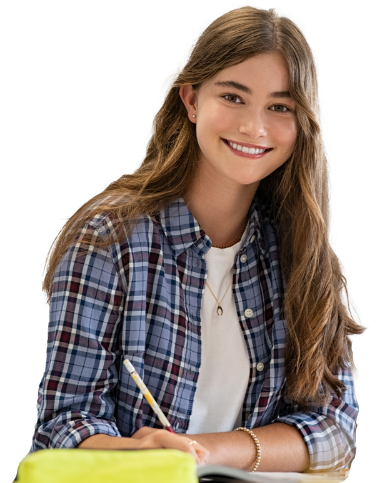 4:30 pm
3:00 pm
11:30 am
Alex preps for tonight’s networking event using Copilot Chat to research attendees and prepare introductions based on relationships she hopes to build.​
Alex enlists Copilot Chat to provide feedback on her resume with relevant keywords and phrases that highlight her legal skills, qualifications, and professional development. ​
Copilot Chat assists Alex in researching various cases for her criminal law project, enabling her to ask questions to go beyond surface level information. ​
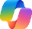 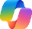 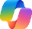 Copilot Chat 1
Copilot Chat 1
Copilot Chat 1
Benefit: Effortlessly research and prepare to give details about yourself efficiently and professionally.
Benefit: Stand out against the competition with a  detailed resume and personalized cover letter to secure the desired internship or clerkship.​
Benefit: Dive deeper into content with case summaries, and the ability to explore research and ask questions to improve understanding.